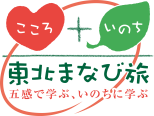 生き物の生態に触れ、東北の大自然を体験することで地球環境の大切さを学ぶ
2泊3日コース【山形県・秋田県・岩手県】
出発地：各地
東北ルートマップ
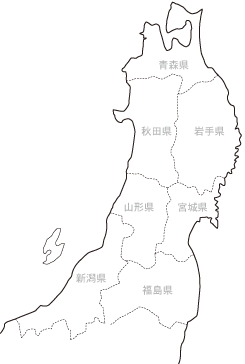 小岩井農場
盛岡市
田沢湖
鶴岡市
横手市
新庄市
大蔵村
（凡例）　・・・：徒歩　 ■□■□：JR　＝＝＝：バス　 ～～～：船舶　－－－：航空機